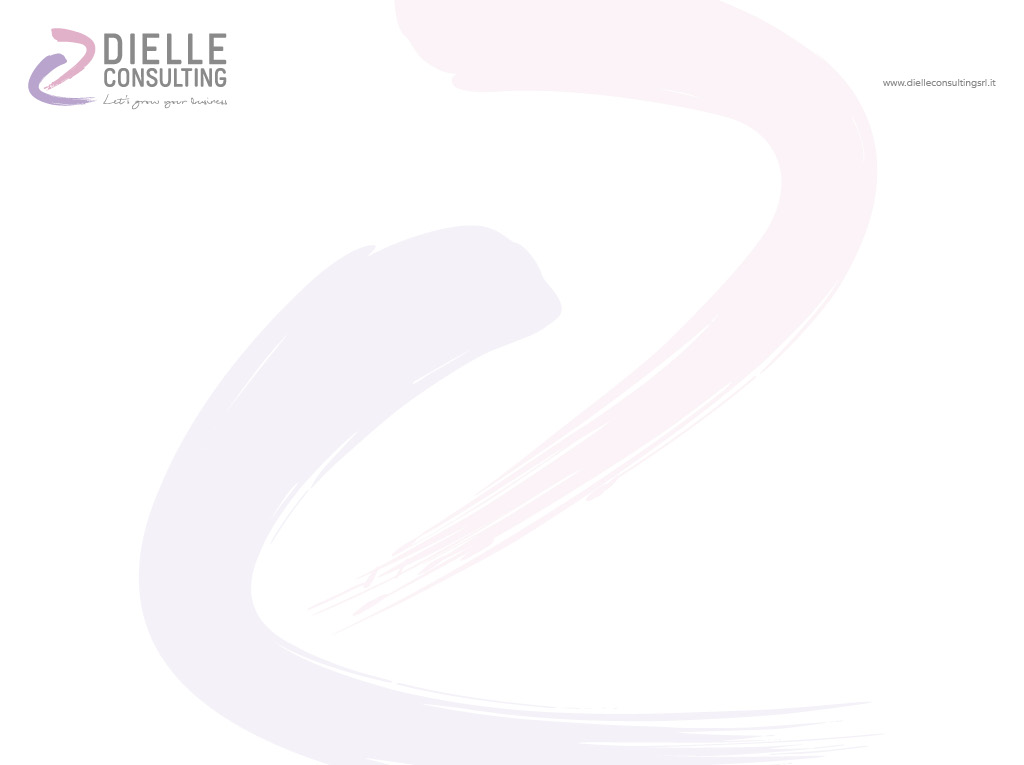 LE GARANZIE BANCARIE
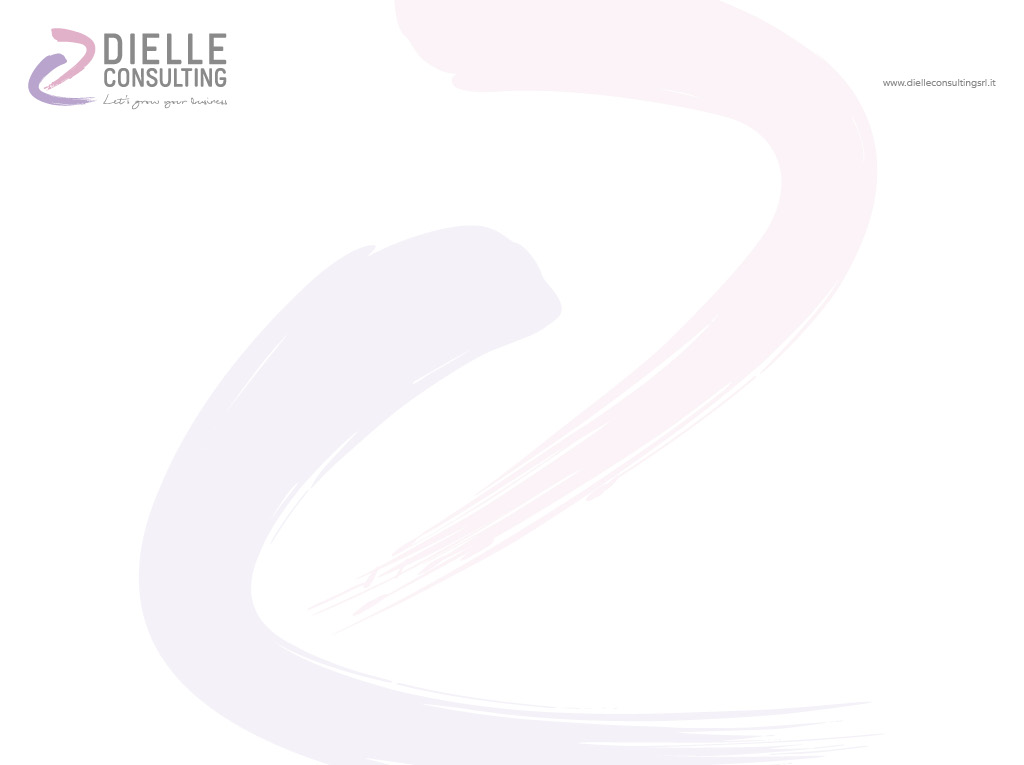 GARANZIE REALI:

PEGNO
IPOTECA
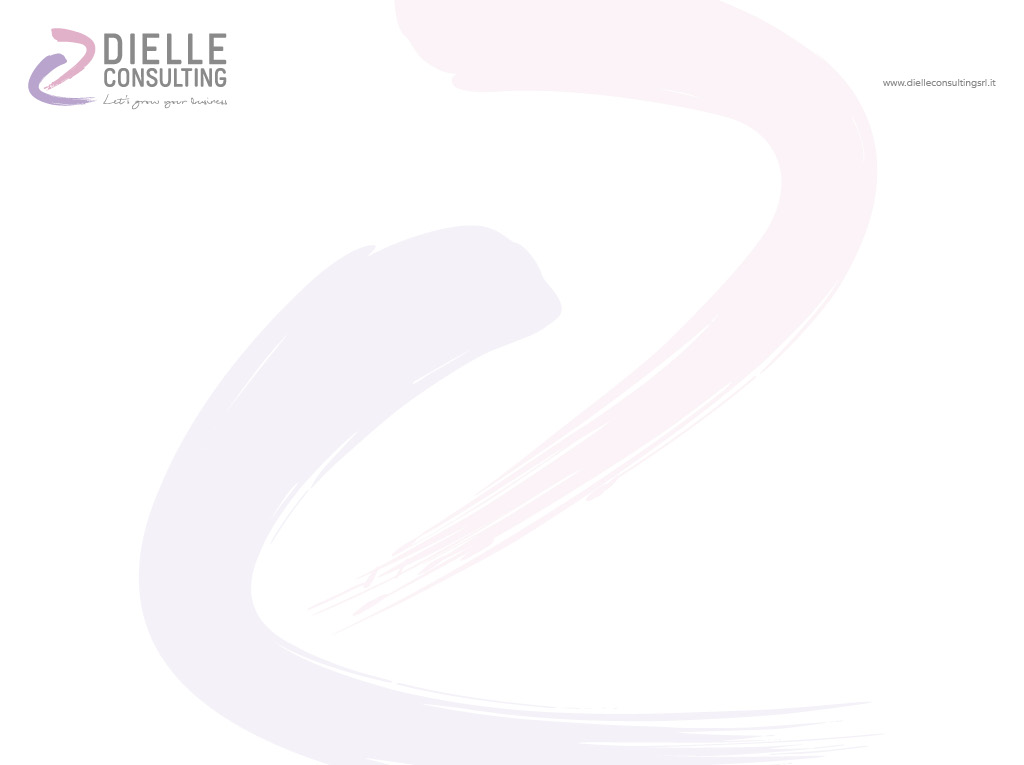 CODICE CIVILE 

LIBRO SESTO: DELLA TUTELA DEI DIRITTI 

CAPO III DEL PEGNO

PEGNO art. 2786 C.C. « il pegno si costituisce con la consegna al creditore della cosa o del documento che conferisce l’esclusiva disponibilità della cosa.»
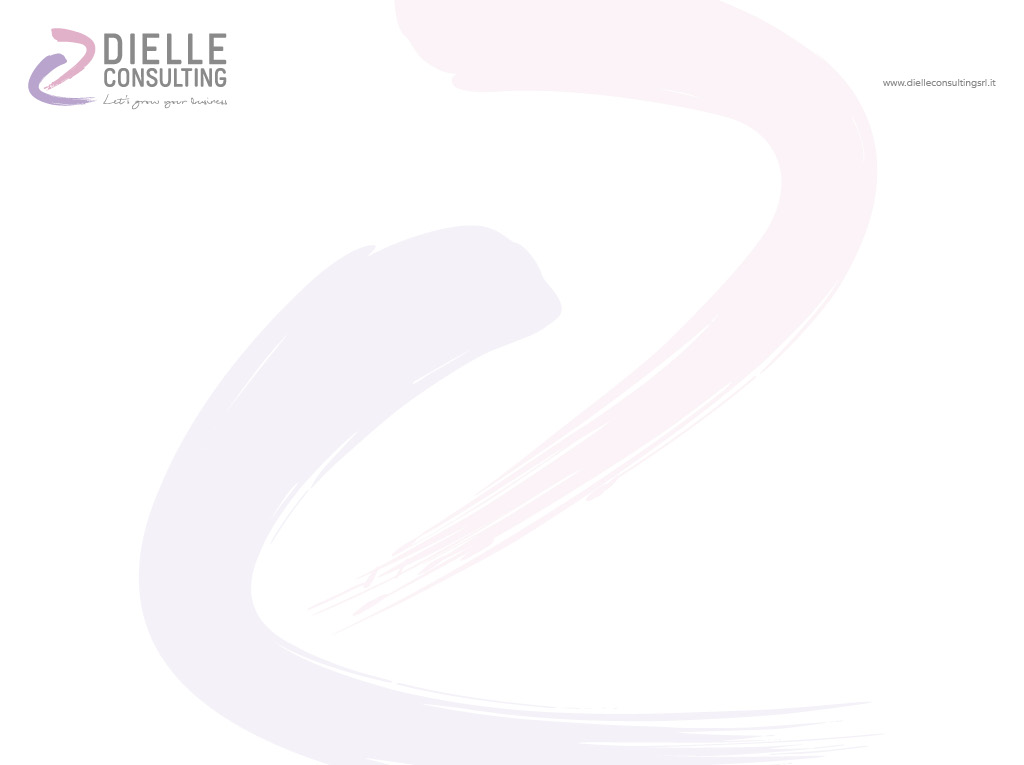 CAPO IV DELLE IPOTECHE 

IPOTECA  art. 2808 C.C. «l’ipoteca attribuisce al creditore il diritto di espropriare, anche in confronto del terzo acquirente, i beni vincolati a garanzia del suo credito e di essere soddisfatto con preferenza sul prezzo ricavato dall’espropriazione.»
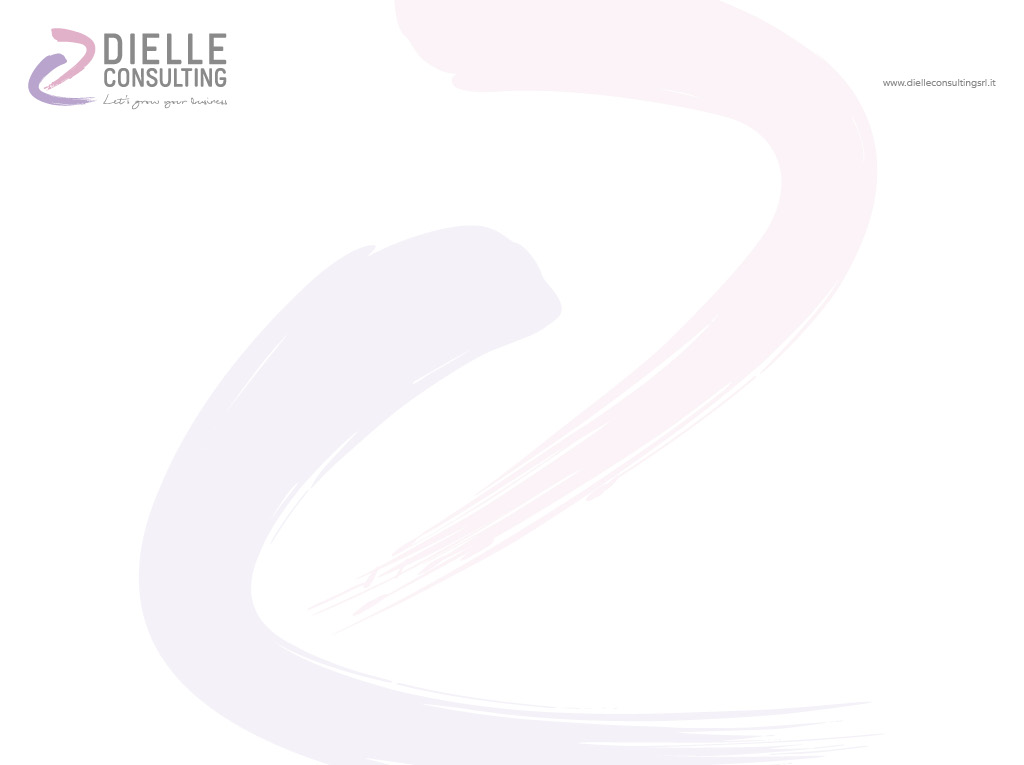 IPOTECA


	 VOLONTARIA


	 LEGALE


	 GIUDIZIALE
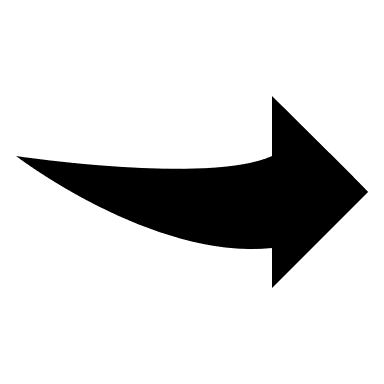 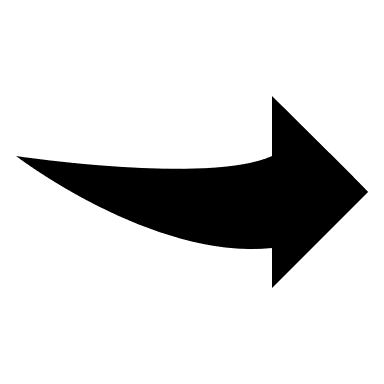 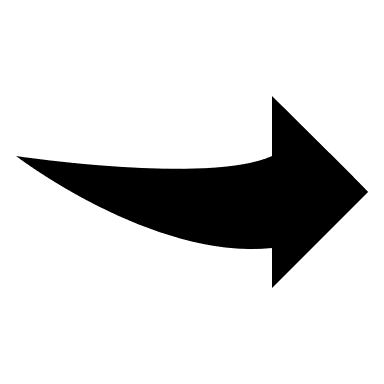 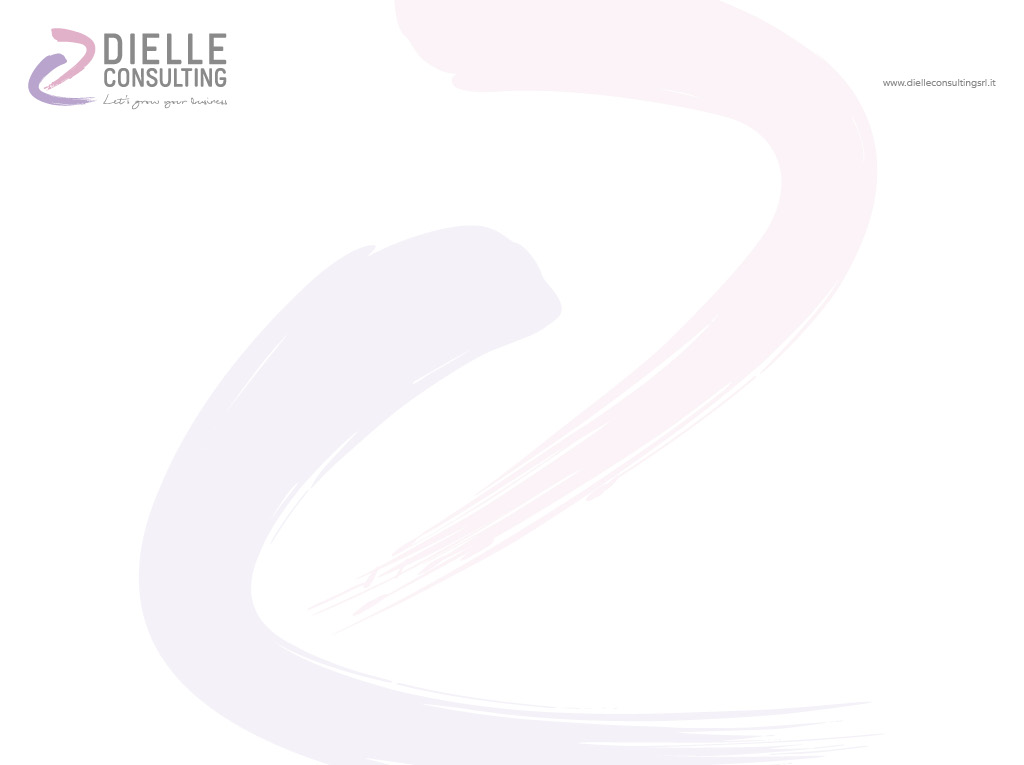 LIBRO QUARTO: DELLE OBBLIGAZIONI
 
CAPO XXII DELLA FIDEJUSSIONE

FIDEJUSSIONE art. 1936 C.C. « e’ fidejussore colui che, obbligandosi personalmente verso il creditore, garantisce l’adempimento di un’obbligazione altrui».
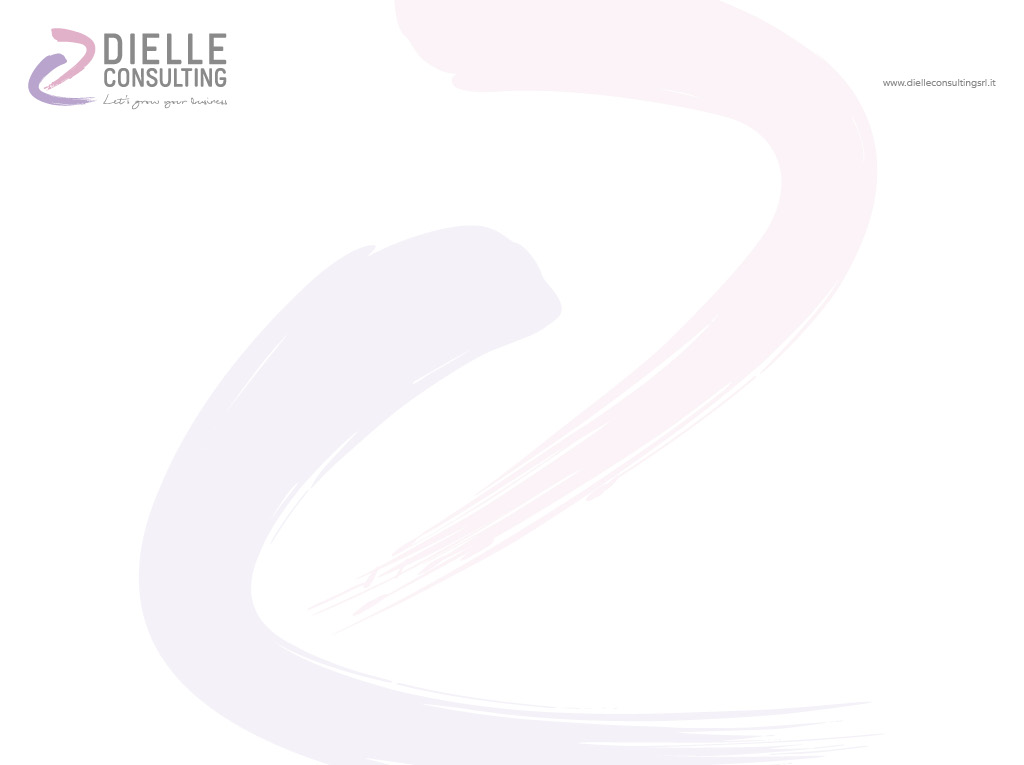 FIDEJUSSIONE BANCARIA
 

OMNIBUS

SPECIFICA
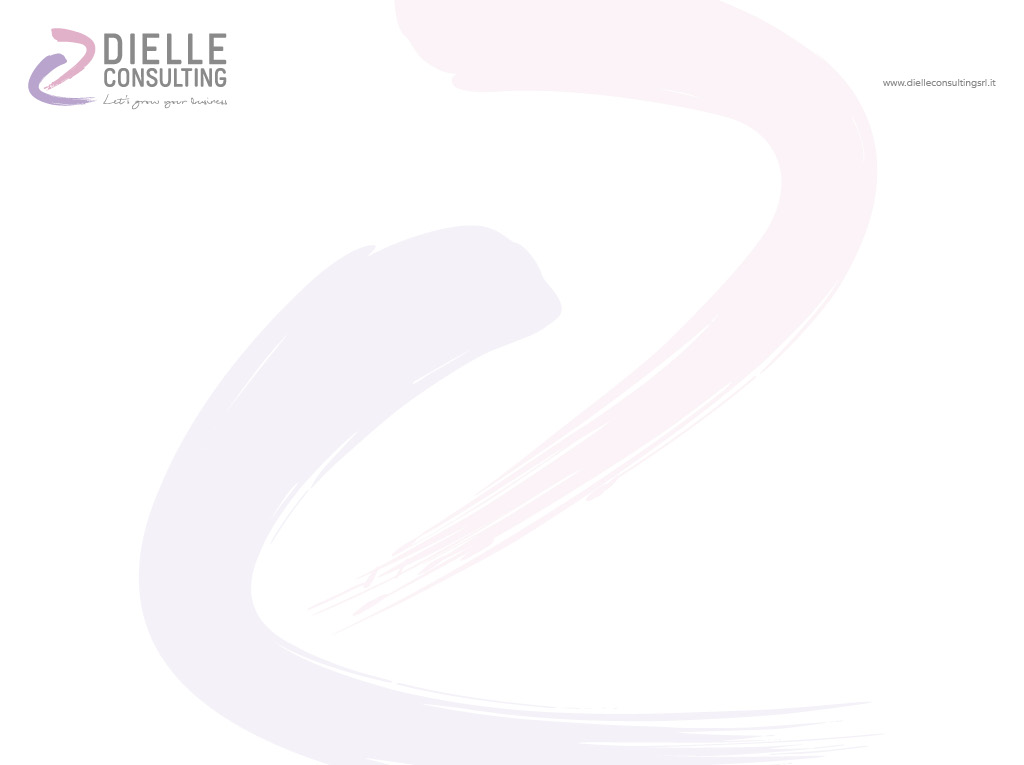 La fideiussione è il contratto mediante il quale una persona (fideiussore) garantisce, con il proprio patrimonio l’adempimento di un’obbligazione contratta da altra persona.
Questa è la più classica delle definizioni che si possono dare per la fideiussione bancaria.
Si dovrà stipulare un contratto di fideiussione in differenti casi, ma lo scopo sarà sempre lo stesso: avere una garanzia per un prestito di denaro.
Le polizze di fideiussione bancaria sono infatti ideate proprio per questo.
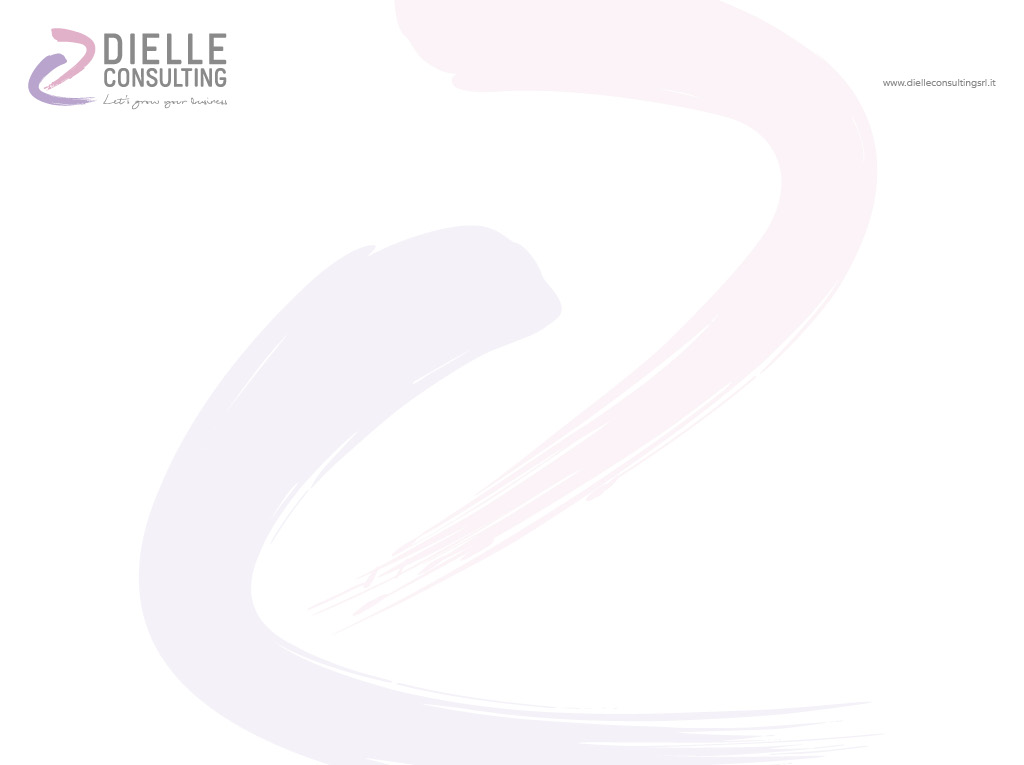 Le garanzie del credito costituiscono, nel nostro ordinamento come in qualsiasi ordinamento normativo, fondamentali strumenti giuridici di rafforzamento della tutela del creditore, che rendono più sicura la realizzazione del credito e comportano una maggiore probabilità di soddisfazione del diritto del creditore.
Le garanzie personali, in particolare, sono quelle maggiormente utilizzate a sostegno dei finanziamenti erogati dagli intermediari finanziari alle imprese individuali e collettive, piccole e medio-grandi.
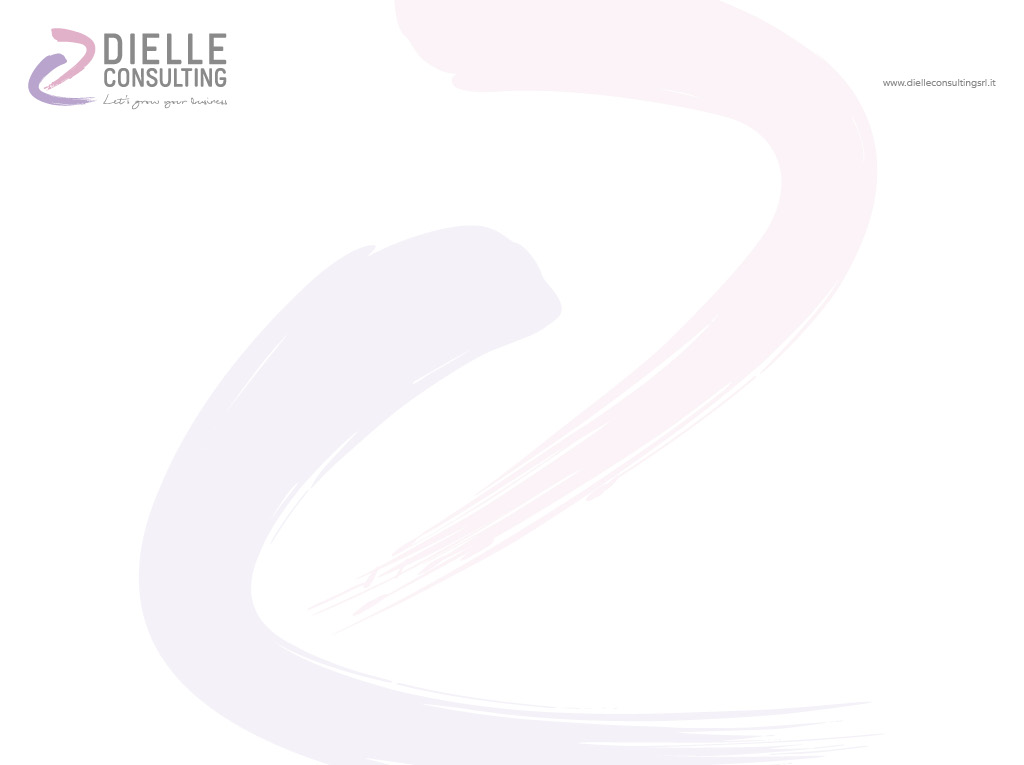 La fideiussione cd. "omnibus" è una garanzia personale che, se stipulata, impone al fideiussore il pagamento non di un singolo e specifico debito altrui, ma genericamente il pagamento di tutti i debiti, presenti e futuri, che il debitore principale ha assunto o, peggio ancora, assumerà nei confronti del creditore (nella prassi spesso un istituto di credito) in dipendenza di qualsivoglia operazione.
Tale fattispecie - proprio per l'aleatorietà che la caratterizza - è stata coniata sulla falsariga della fideiussione per obbligazioni future, di cui agli artt. 1938 e 1956 c.c., e non figura espressamente tra le garanzie personali tipiche del nostro ordinamento giuridico.
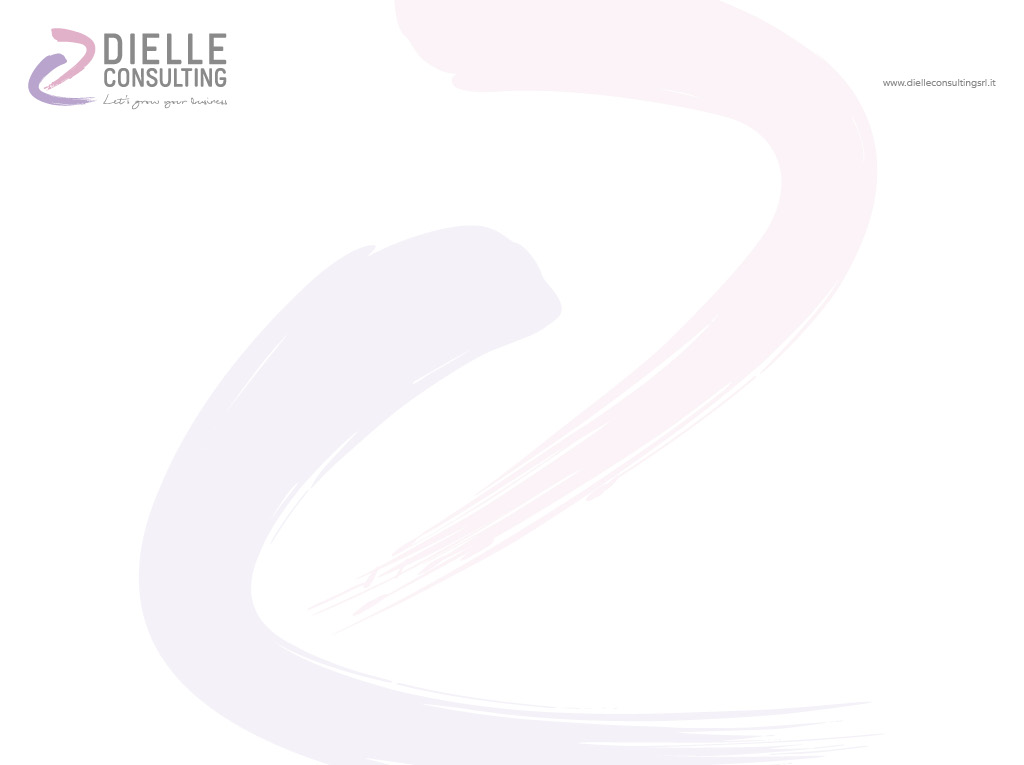 La fideiussione omnibus è stata al centro di un acceso dibattito dottrinale e giurisprudenziale, negli anni '70 e '80, in ordine alla sua stessa ammissibilità, essendo sorto il dubbio che questa tipologia di garanzia potesse porsi in contrasto con l'esigenza che qualsiasi contratto deve sempre avere un oggetto determinato o comunque determinabile, ai sensi del combinato disposto degli artt. 1346 e 1418 c.c.A porre fine alla vexata quaestio è intervenuto il Legislatore che, con la L. n. 154 del '92 - sulla trasparenza delle operazioni bancarie - ha modificato il testo dell'art. 1938 del c.c., imponendo per le fideiussioni prestate a garanzia di obbligazioni future, la fissazione di un importo massimo garantito, all'evidente fine di limitare quantitativamente l'impegno assunto dal fideiussore.
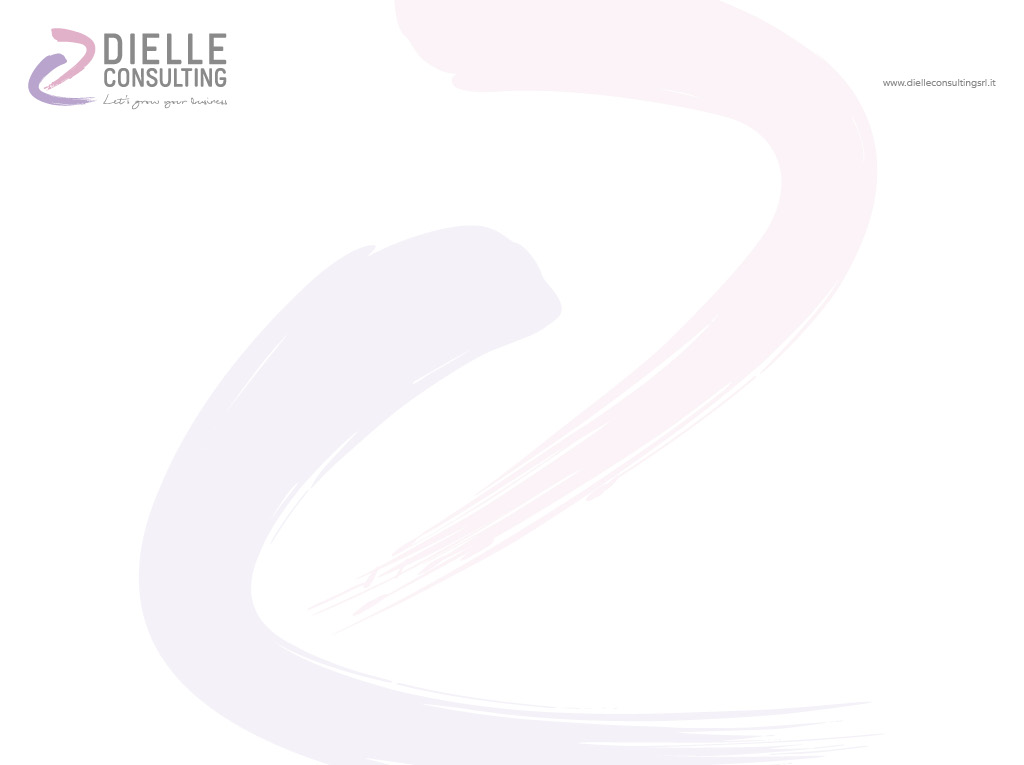 Esistono però differenti tipologie di fidejussione, in base alle esigenze che il contraente ha.
Il significato di fondo rimane però sempre lo stesso, come anche lo scopo di questo contratto assicurativo.
La fideiussione è una polizza assicurativa che viene stipulata a garanzia personale.
Con questo contratto il fideiussore si obbliga personalmente verso il creditore di un terzo soggetto. Il creditore in questo modo si tutela ulteriormente nei confronti del proprio debitore.La differenza con il pegno e ipoteca è grandissima, dal momento che la garanzia non è costituita su un bene specifico, ma dall’intero patrimonio di una persona, il fideiussore.
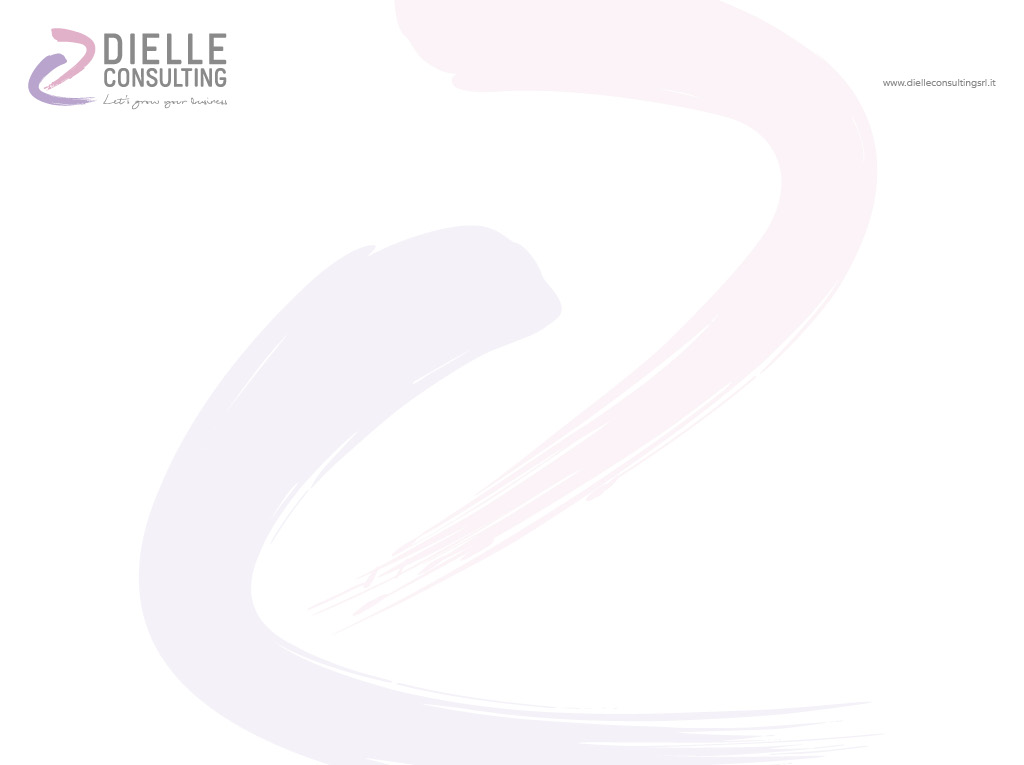 Per quanto riguarda la forma richiesta per la stipula del contratto di fideiussione, la legge non richiede requisiti formali.
Tuttavia, la volontà di obbligarsi deve essere esternata dal fideiussore in modo chiaro affinché risultino evidenti i limiti e il contenuto della garanzia. 
La fideiussione bancaria è quel contrattato che il fideiussore stipula con la banca, che si prende l’onere di pagare quanto dovuto dal fideiussore nel caso in cui costui non potesse pagare.In parole povere si fa garante della somma che una persona terza sta prestando a costui.
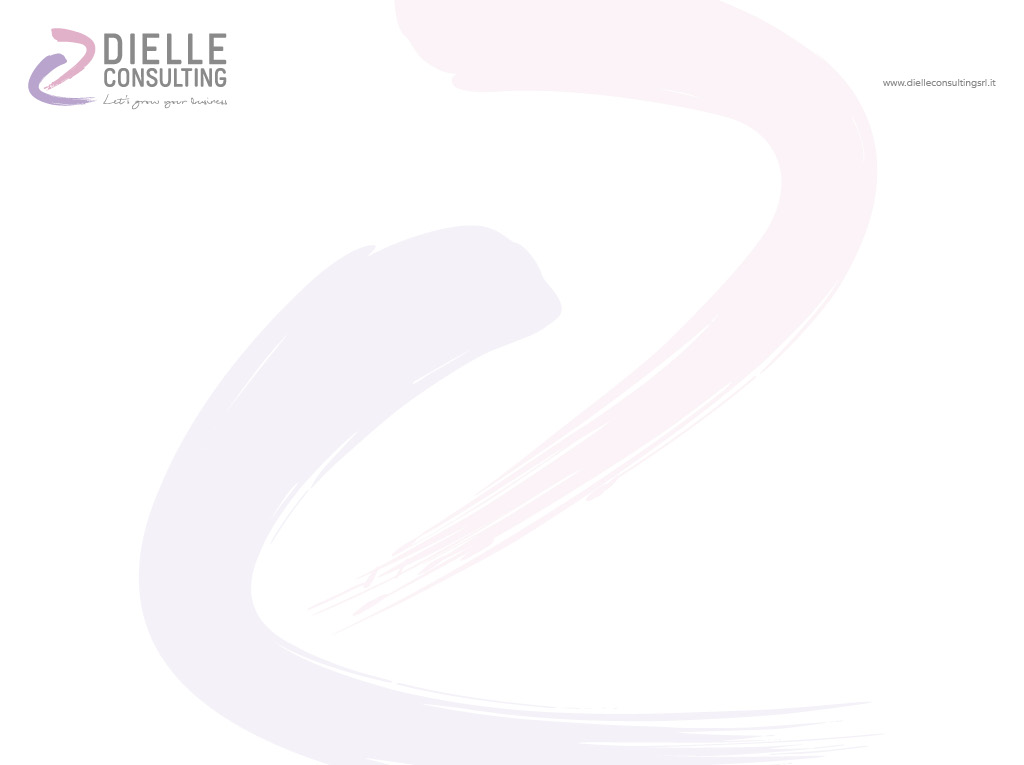 CONFIDI


Confidi, acronimo di "consorzio di garanzia collettiva dei fidi", è un consorzio italiano che svolge attività di prestazione di garanzie per agevolare le imprese  nell'accesso ai finanziamenti, a breve medio e lungo termine, destinati alle attività economiche e produttive. 
I confidi sono disciplinati dal Testo Unico Bancario (TUB) D.Lgs. 385 del 1993.
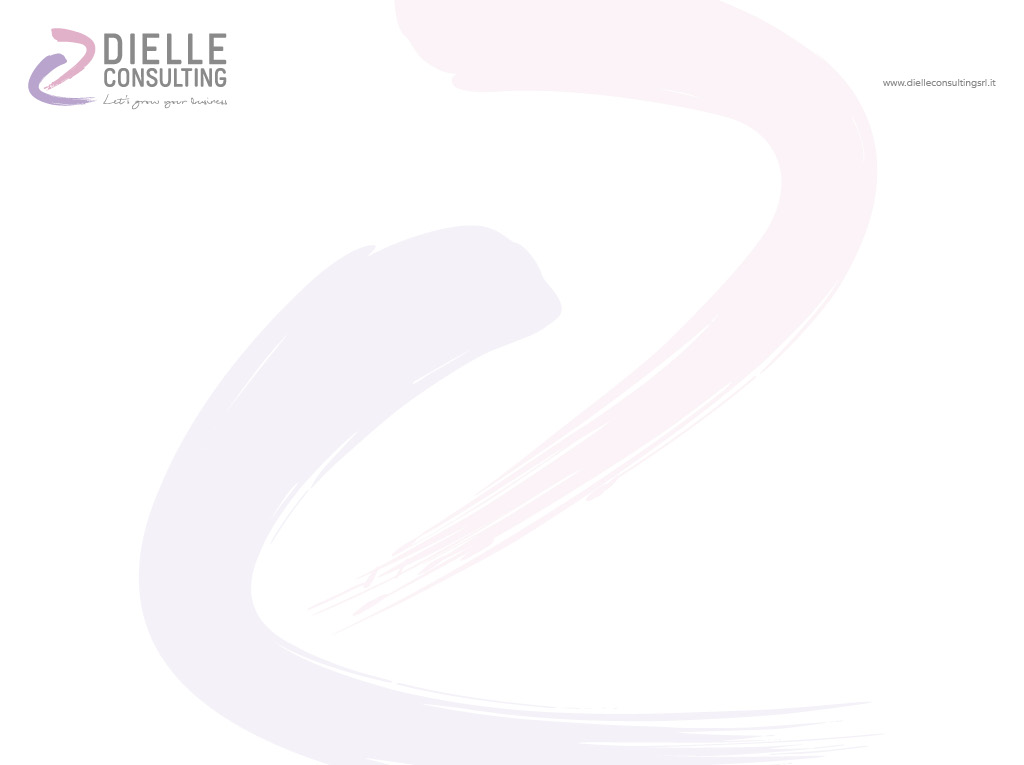 I confidi nascono come espressione delle associazioni di categoria nei comparti dell’industria, del commercio, dell’artigianato e dell’agricoltura, basandosi su principi di mutualità e solidarietà.
I primi consorzi fidi, o cooperative di garanzia, vengono costituiti già nel 1956 per facilitare l'accesso al credito alle piccole imprese
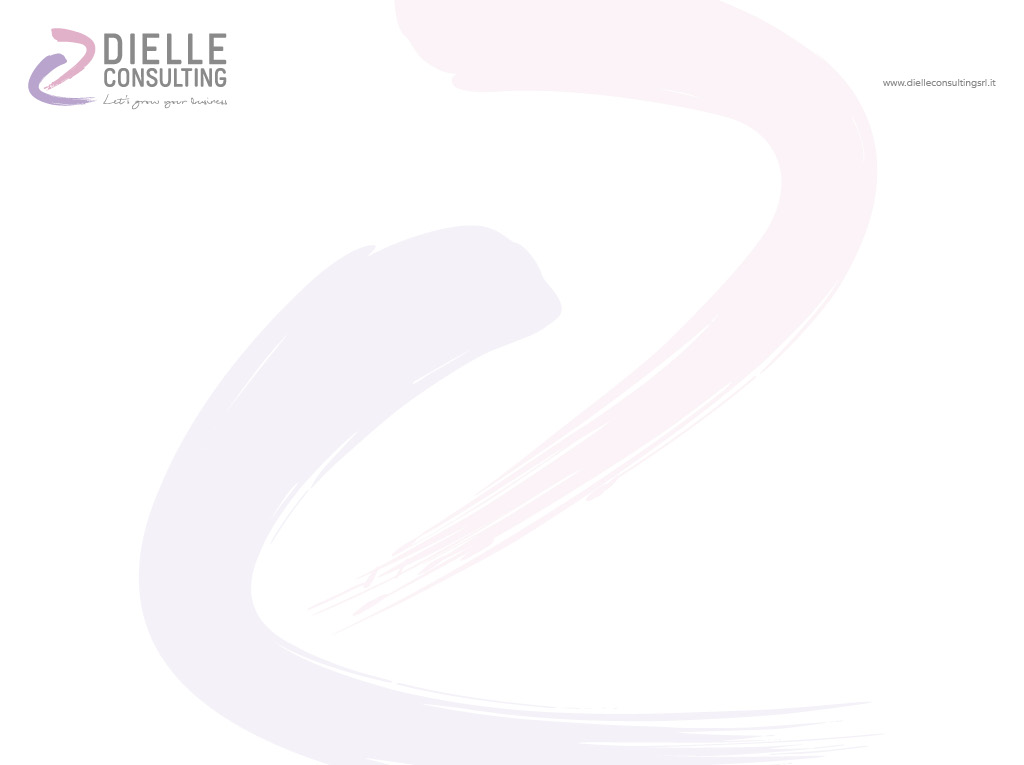 VANTAGGI DELL’UTILIZZO DEI CONFIDI

Ampliamento delle capacità di credito
Riduzione del costo del denaro
Trasparenza e certezza delle condizioni
Miglioramento della valutazione del merito creditizio dell’impresa
Riduzione del rischio finanziario
Reperimento di clientela selezionata
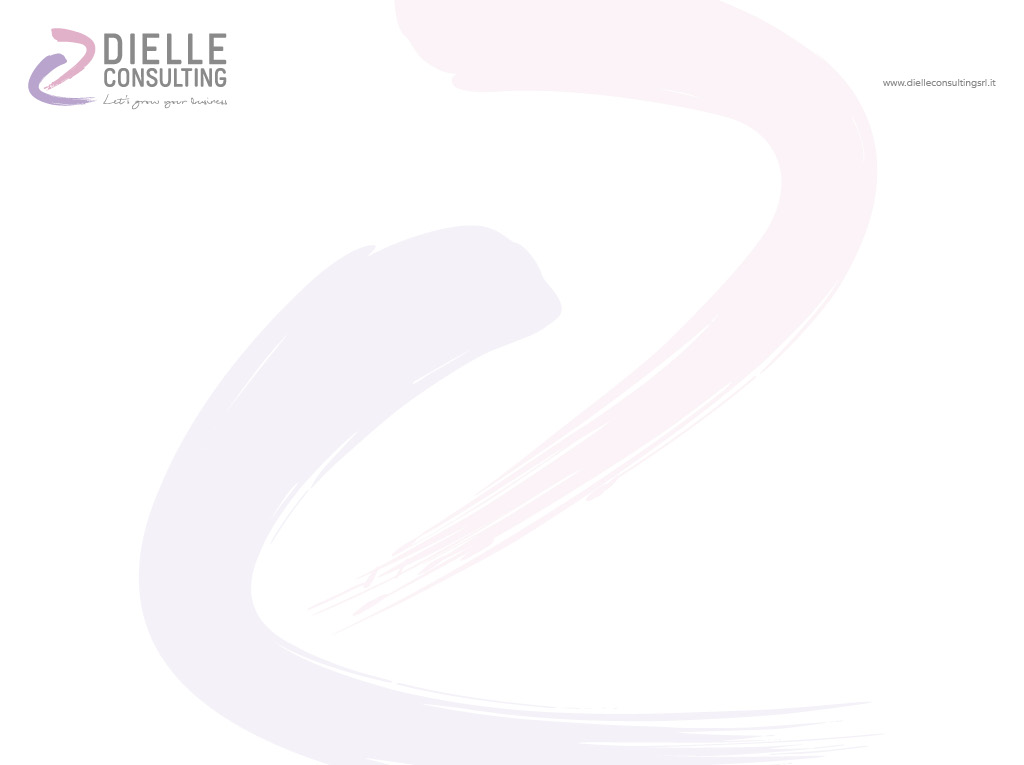 A CHI È RIVOLTO
A tutte le imprese che hanno bisogno non solo di una garanzia affidabile per accedere al credito, ma anche di far parte di un consorzio di imprese operanti in un determinato settore.Possono accedere ai servizi dei Confidi operanti nei vari settori tutte le PMI ubicate sul territorio nazionale. 

FINALITÁ: PERCHÉ RIVOLGERSI A UN CONFIDI
Perché l’impresa si assicura un garante affidabile nella richiesta di credito, assicurandosi molte possibilità in più di accesso ai finanziamenti. 
L’attività dei Confidi minimizza i rischi per le banche dovuti a eventuali insolvenze dei clienti: per questo l’erogazione del credito è più protetta e agevolata.
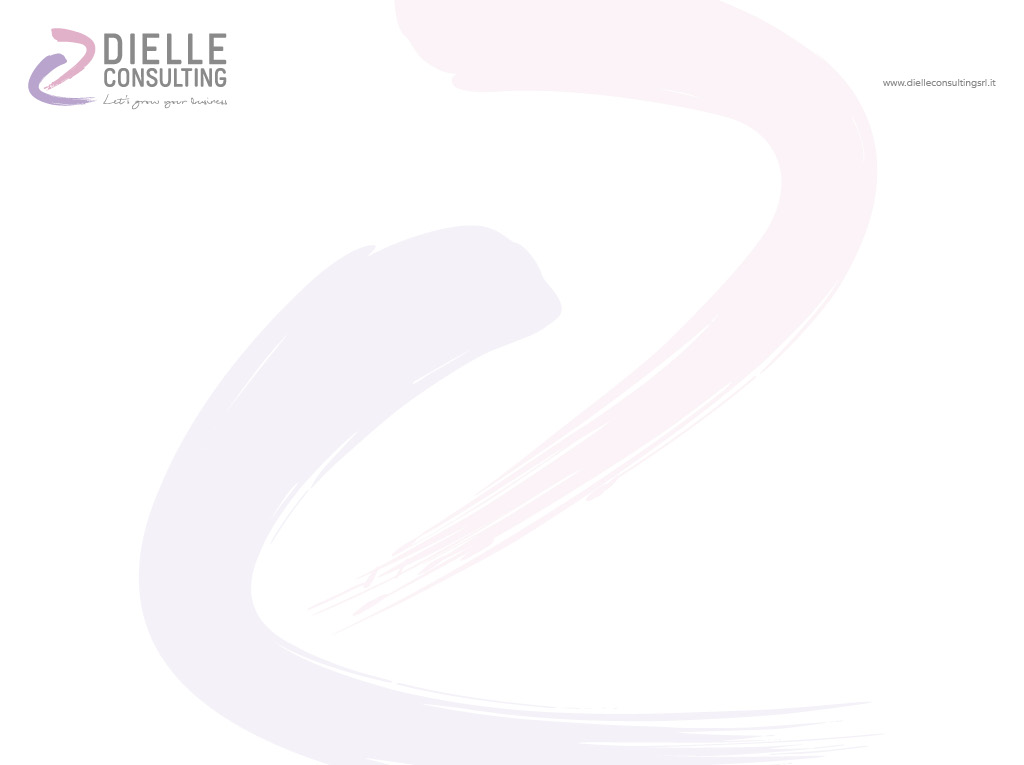 COME FUNZIONA
La domanda di garanzia deve essere presentata al Confidi (con cui l’impresa sarà associata) utilizzando la modulistica prevista dalla convenzione appositamente stipulata tra la Banca ed il Confidi stesso.
Mentre la banca svolge la propria istruttoria riguardo al finanziamento chiesto, anche il Confidi analizza la richiesta di garanzia per il credito a cui si vuole accedere. 
Una volta terminata l’istruttoria, la banca invia la propria delibera al Confidi. Acquisita tale delibera, il Confidi comunica sia alla banca che all’impresa richiedente il risultato della propria analisi: se positiva, la garanzia sarà attivata e verrà stipulata l’erogazione del finanziamento garantito all’impresa.
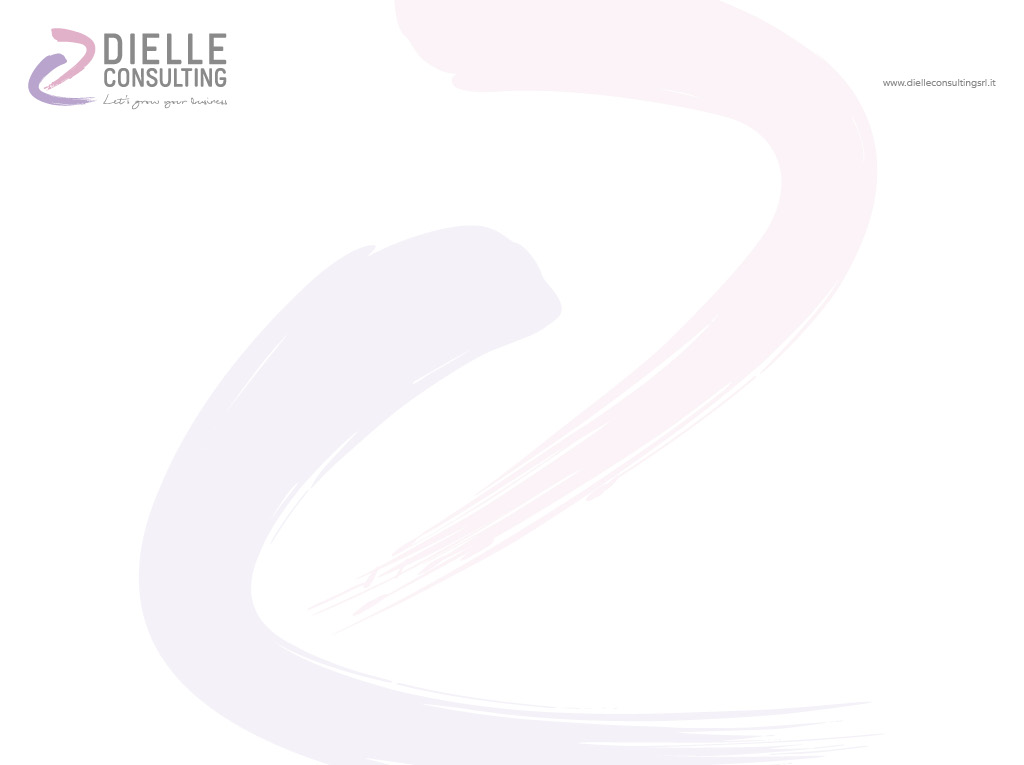 Ovviamente questa attività ha un suo prezzo: anche se si tratta di soggetti che non operano secondo la logica del profitto, sono comunque imprese e, in quanto tali, tenute a rispettare un vincolo di economicità per garantirsi autonomia gestionale e sostenibilità nella crescita.
L’impresa che si rivolge al Confidi verserà una quota associativa (è necessario essere associati se si vuole usufruire dei servizi offerti dal Confidi), un contributo a fondo rischi, più una commissione passiva.
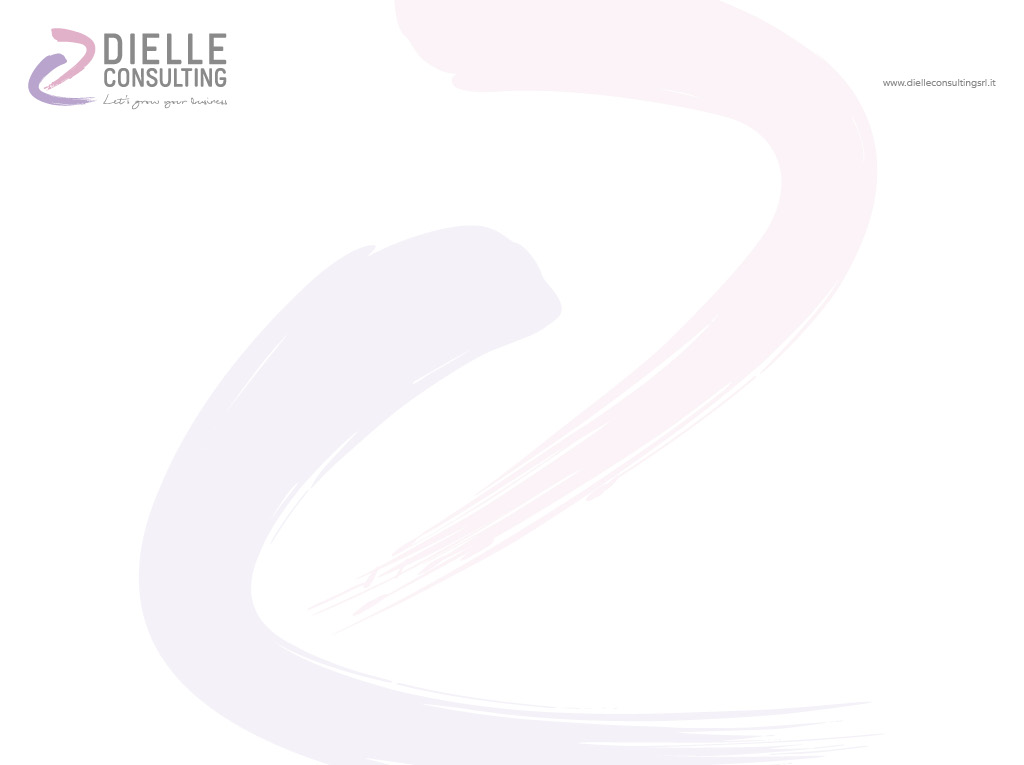 Fino all’emanazione delle disposizioni di vigilanza prudenziale per gli intermediari bancari attuative dell’Accordo internazionale c.d. “Basilea 2”, l’intervento dei Confidi era ininfluente al fine della mitigazione del rischio di credito delle banche.
La regolamentazione attribuiva, infatti, una ponderazione agevolata (pari al 20%) solo nel caso di garanzie rilasciate da altre banche o da imprese di investimento.
Tale situazione è stata profondamente modificata dalla normativa prudenziale successiva all’Accordo “Basilea 2”, la quale ha disciplinato con maggiore dettaglio il tema della mitigazione del rischio, attribuendo alle garanzie consortili maggior “valore” qualora siano in possesso di ben individuati requisiti generali e specifici
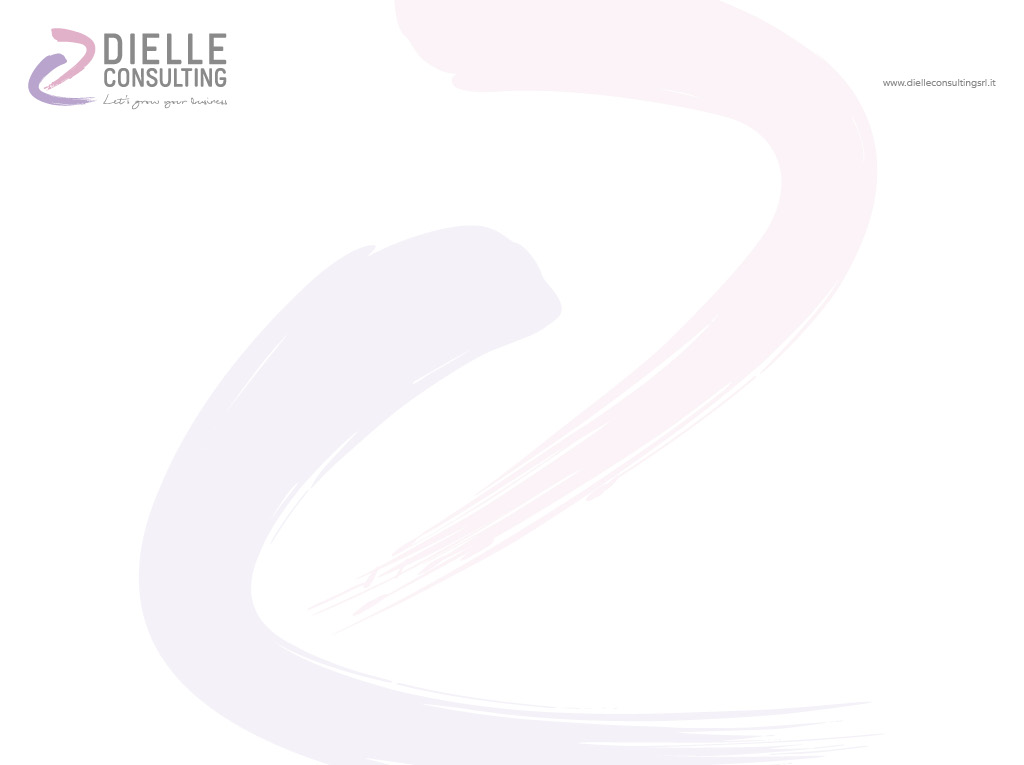 La garanzia consortile è un’obbligazione che il Confidi assume verso un terzo creditore, che può essere una Banca e/o un Intermediario Finanziario convenzionati, per assicurare l’adempimento di una obbligazione (tipicamente, la restituzione di un prestito) di un’impresa socia che quindi assume la veste di debitore principale. 
La garanzia pertanto assume la veste di una obbligazione accessoria; quindi, se non sorge o si estingue l’obbligazione principale assunta dall’impresa socia, viene meno anche l’efficacia dell’obbligazione accessoria assunta dal Confidi.
La garanzia consortile viene rilasciata per iscritto tramite l’invio di un certificato di garanzia all’impresa socia e al soggetto finanziatore convenzionato con il Confidi.
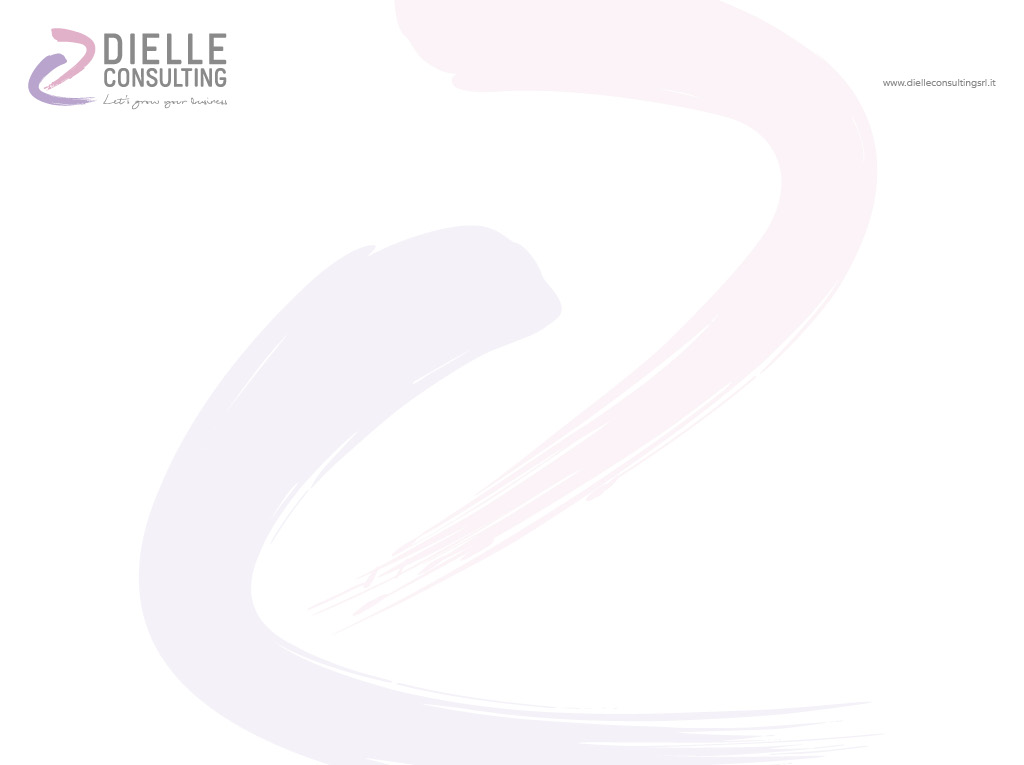 L’escussione da parte della banca  è legata al tipo di garanzia concessa dal Confidi:

garanzie sussidiarie

garanzie a prima richiesta
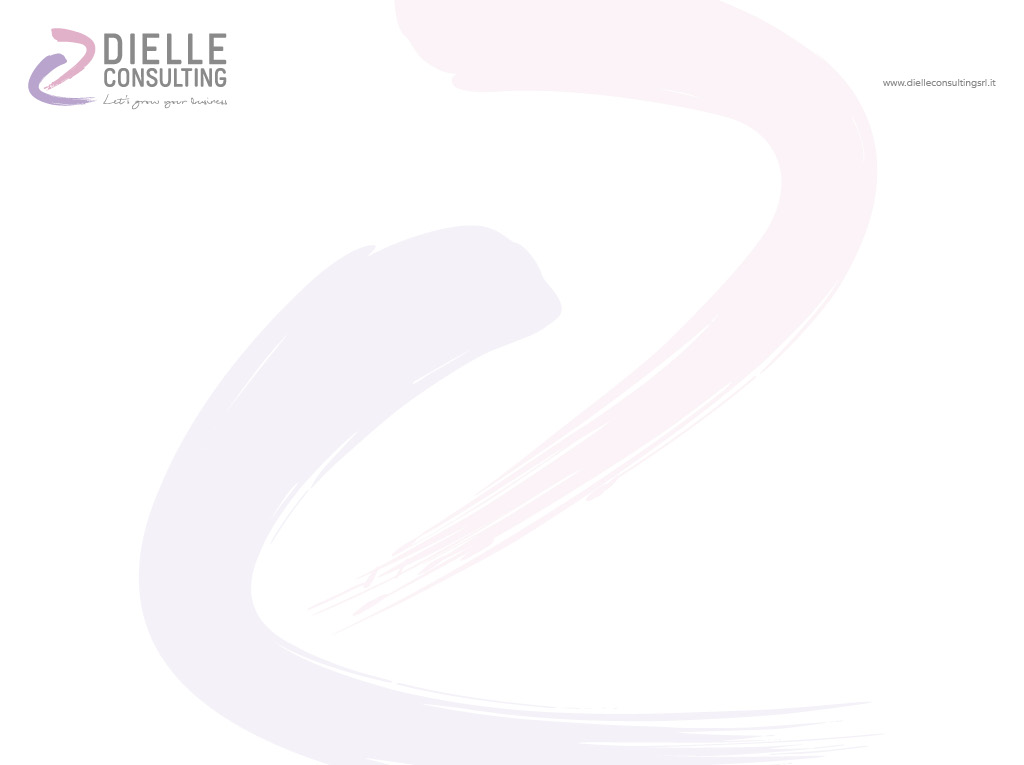 GARANZIA SUSSIDIARIA
al verificarsi del mancato rimborso da parte dell’impresa garantita, sulla base delle convenzioni in essere con le banche convenzionate al Confidi, la banca provvede ad inviare all’impresa l’intimazione al pagamento dell’ammontare dell’esposizione (rate insolute, capitale residuo e interessi di mora) e ricorre a tutte le azioni legali necessarie al recupero del credito.
Una volta che si sono concluse le procedure stragiudiziali e giudiziali di recupero intraprese dalla stessa, qualora non ci sia stato il rimborso integrale degli importi dovuti da parte dell’impresa (o il rimborso sia solo parziale), l’istituto di credito può richiedere l’attivazione della garanzia prestata dal Confidi – nei limiti della percentuale deliberata – a copertura della perdita definitiva subita.
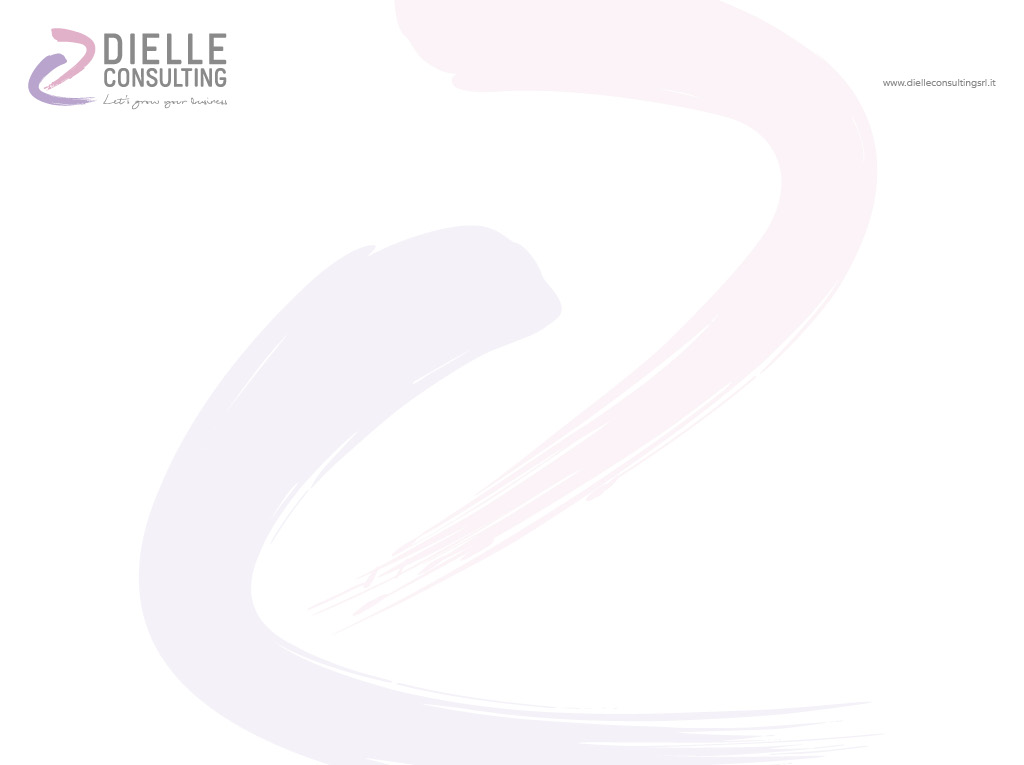 GARANZIA A PRIMA RICHIESTA
il Confidi risponde delle obbligazioni assunte (garanzie rilasciate) al momento del verificarsi del default dell’azienda, e viene escusso a semplice richiesta della Banca garantita.
Le azioni di recupero sull’obbligato principale e sui controgaranti sono poi a carico del Confidi stesso.
Il Confidi interviene tipicamente al momento dell’appostazione a sofferenza (più raramente, a incaglio) dei debitori originari da parte della banca.
Il pagamento può avvenire attraverso la corresponsione di una somma in acconto e con un conguaglio al termine delle procedure esecutive.
La copertura delle perdite sostenute dalla banca convenzionata è generalmente parziale.
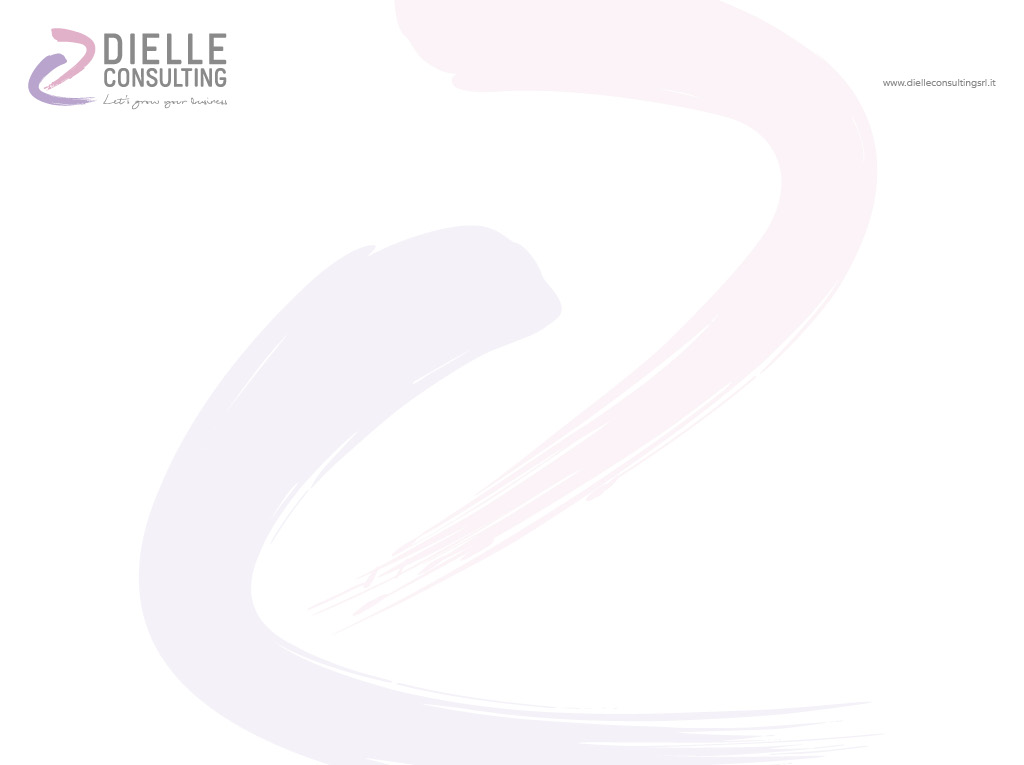 FONDO DI GARANZIA DEL MISE


Il Fondo di Garanzia per le PMI è uno strumento istituito con Legge n. 662/96 (art. 2, comma 100, lettera a) e operativo dal 2000.
A COSA SERVE?Con il Fondo di garanzia per le piccole e medie imprese, l'Unione europea e lo Stato Italiano affiancano le imprese e i professionisti che hanno difficoltà ad accedere al credito bancario perché non dispongono di sufficienti garanzie.
La garanzia pubblica, in pratica, sostituisce le costose garanzie normalmente richieste per ottenere un finanziamento.
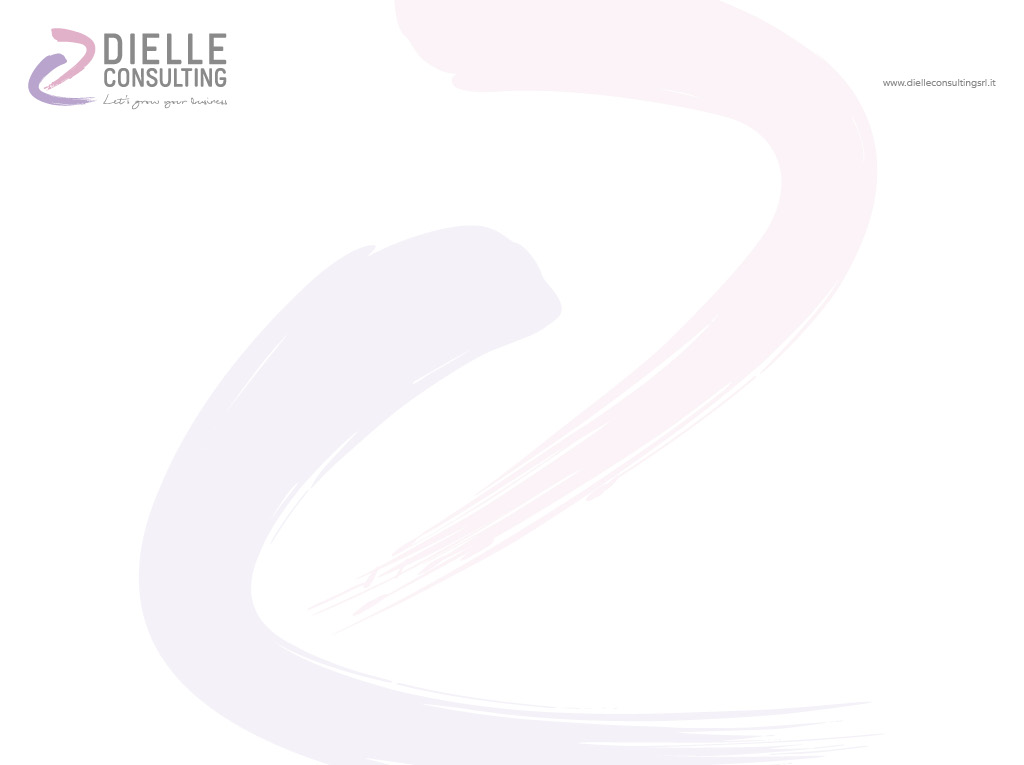 COME FUNZIONA IL FONDO DI GARANZIA?
La garanzia del Fondo è una agevolazione del Ministero dello sviluppo economico, finanziata anche con risorse europee, che può essere attivata solo a fronte di finanziamenti concessi da banche, società di leasing e altri intermediari finanziari a favore di imprese e professionisti.
Il Fondo non interviene direttamente nel rapporto tra banca e cliente.
Tassi di interesse, condizioni di rimborso ecc., sono lasciati alla contrattazione tra le parti.
Ma sulla parte garantita dal Fondo non possono essere acquisite garanzie reali, assicurative o bancarie.
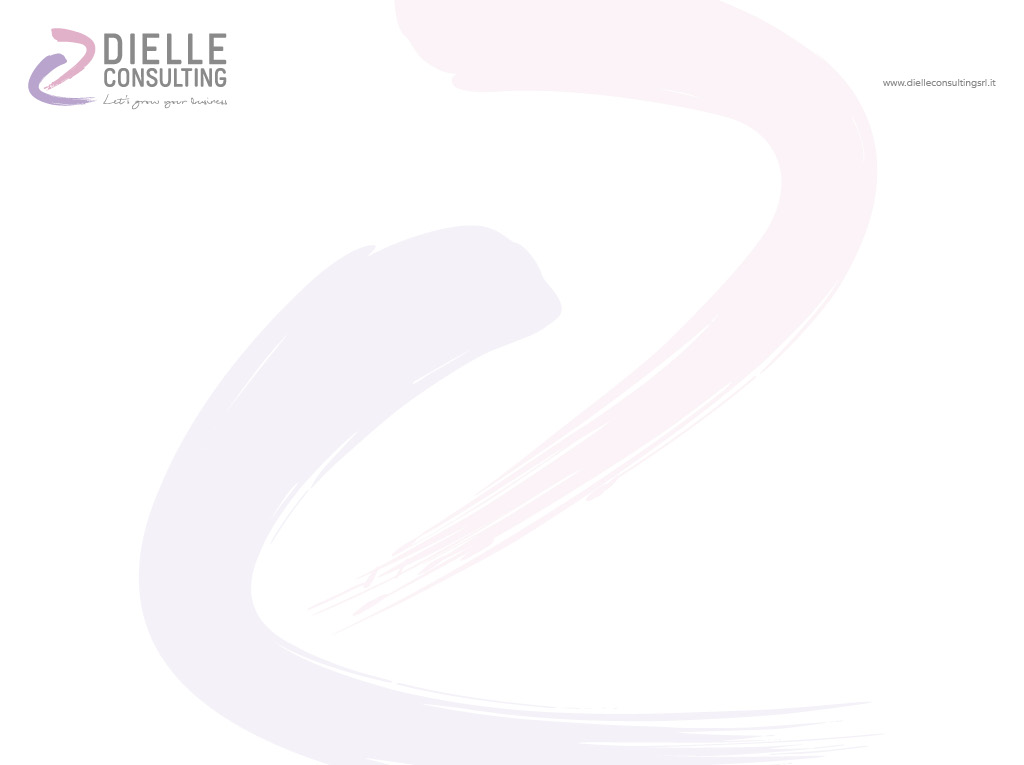 A CHI SI RIVOLGE?
Possono essere garantite le imprese di micro, piccole o medie dimensioni (PMI) iscritte al Registro delle Imprese e i professionisti iscritti agli ordini professionali o aderenti ad associazioni professionali iscritte all'apposito elenco del Ministero dello Sviluppo Economico.
L'impresa e il professionista devono essere valutati in grado di rimborsare il finanziamento garantito. 
Devono perciò essere considerati economicamente e finanziariamente sani sulla base di appositi modelli di valutazione che utilizzano i dati di bilancio (o delle dichiarazioni fiscali) degli ultimi due esercizi.
Le start up sono invece valutate sulla base di piani previsionali.
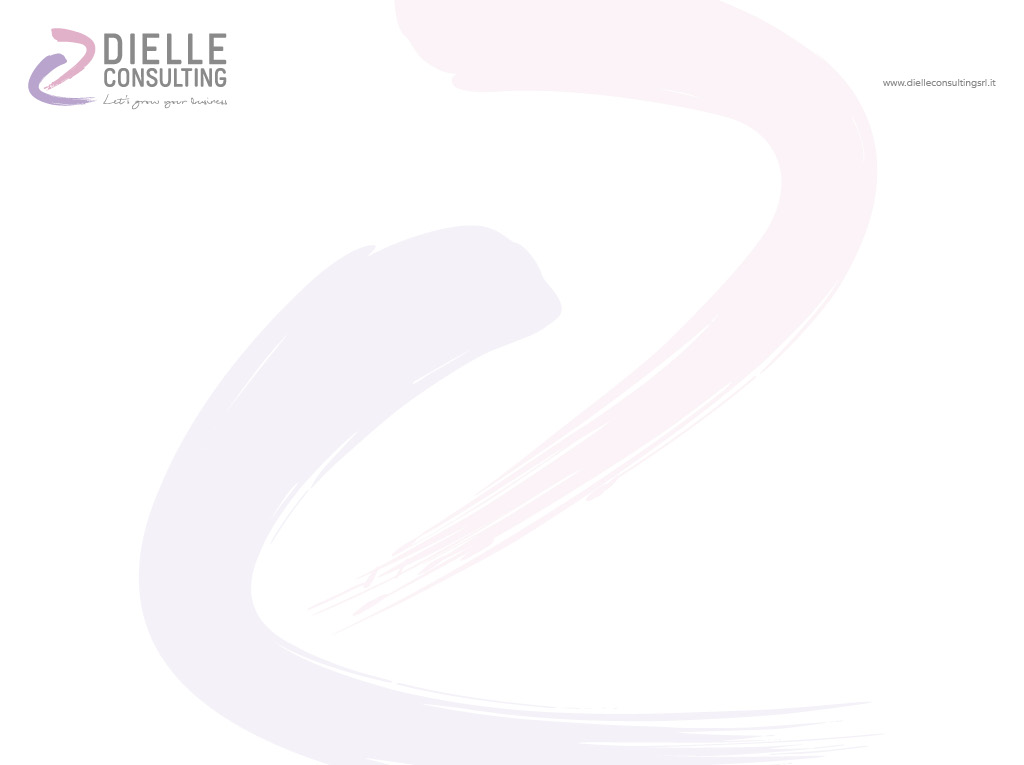 La garanzia concorre a un trasferimento del rischio di credito, in toto o in parte, su altri soggetti o su beni diversi, abbattendo per tal via la perdita che può originare dal default del debitore principale.
È evidente che l’effettivo valore di recupero in caso di inadempienza del debitore dipende da una molteplicità di fattori: 
la tipologia della protezione,
il livello di copertura della medesima rispetto all’esposizione,
la facilità e la tempistica di escussione della stessa,
variabili in grado di incidere differentemente sulle condizioni contrattuali relative al rapporto di finanziamento, in primis sul prezzo del credito.
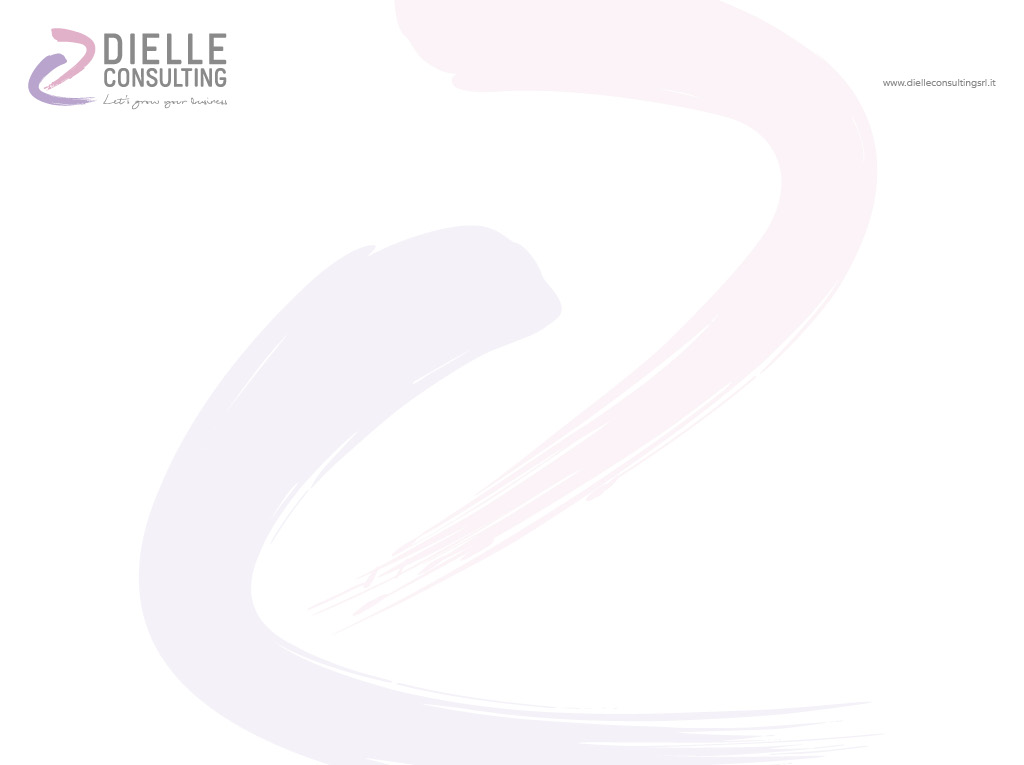 Le disposizioni di vigilanza successive all’Accordo “Basilea 2” avevano valorizzato la possibilità di ridurre gli assorbimenti patrimoniali in presenza di tecniche di attenuazione del rischio di credito.
Obiettivi- 
Assicurare che l’assorbimento di capitale delle banche sia maggiormente risk-sensitive- 
Introdurre requisiti patrimoniali per il rischio operativo- 
Migliorare il livello di convergenza tra capitale economico (assorbito) e capitale di vigilanza (assorbito)- 
Incoraggiare le banche all’utilizzo di sistemi interni per il calcolo dei rischi
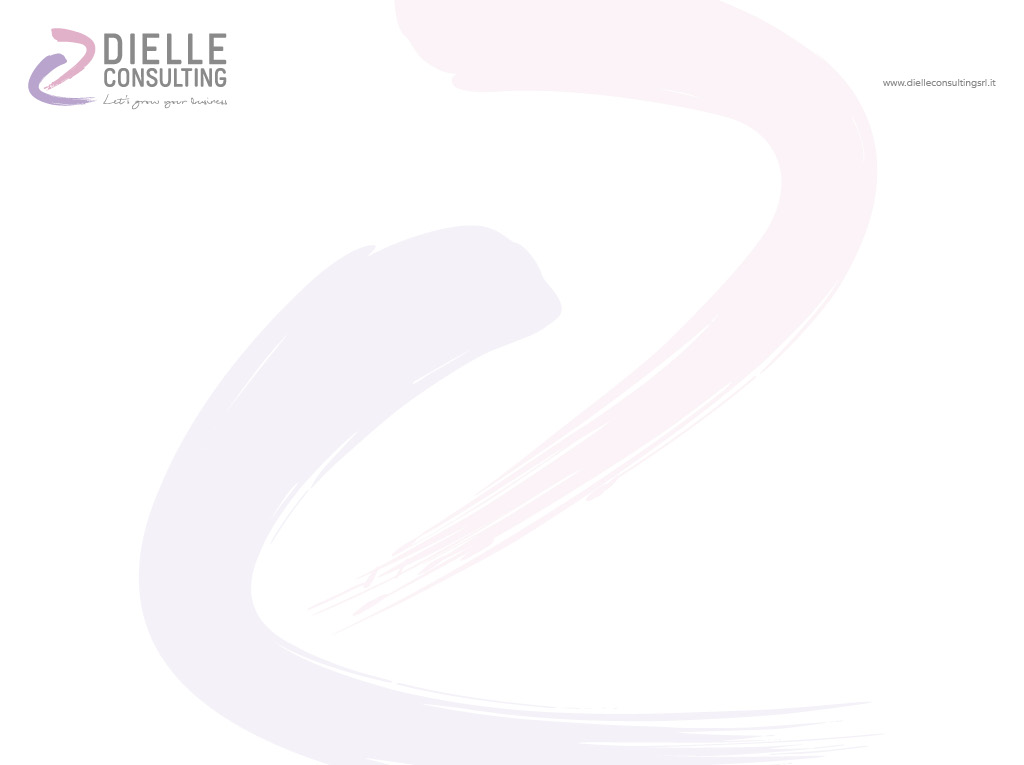 Obiettivi- Assicurare che l’assorbimento di capitale delle banche sia maggiormente risk-sensitive- Introdurre requisiti patrimoniali per il rischio operativo- Migliorare il livello di convergenza tra capitale economico (assorbito) e capitale di vigilanza (assorbito)- Incoraggiare le banche all’utilizzo di sistemi interni per il calcolo dei rischi
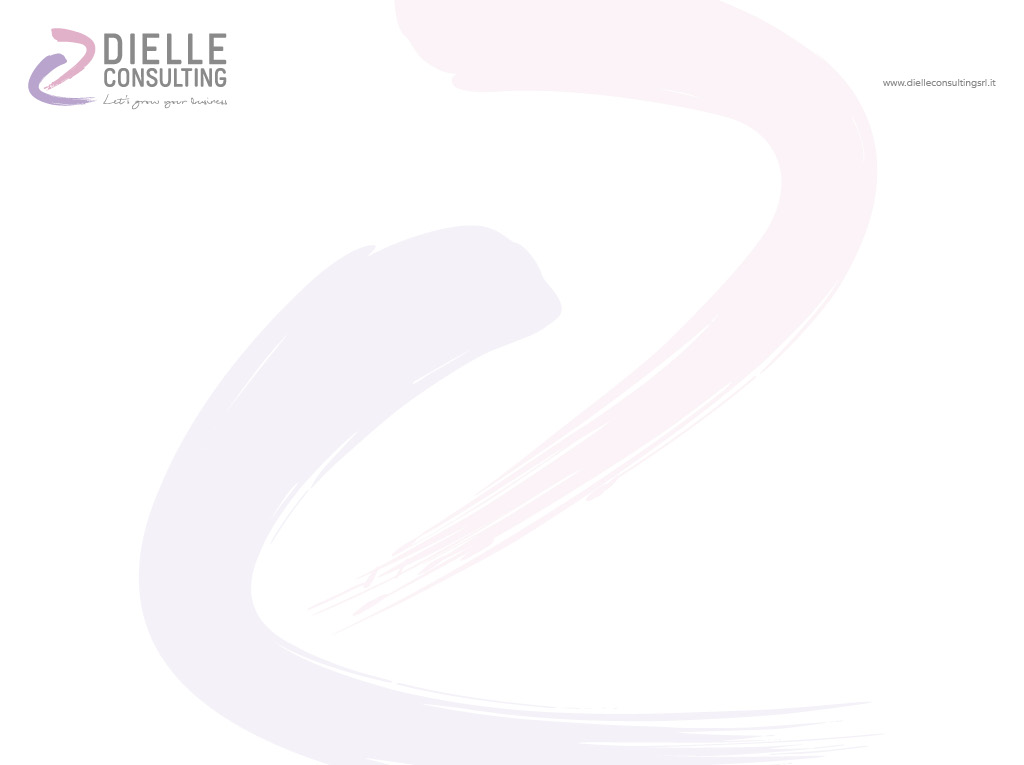 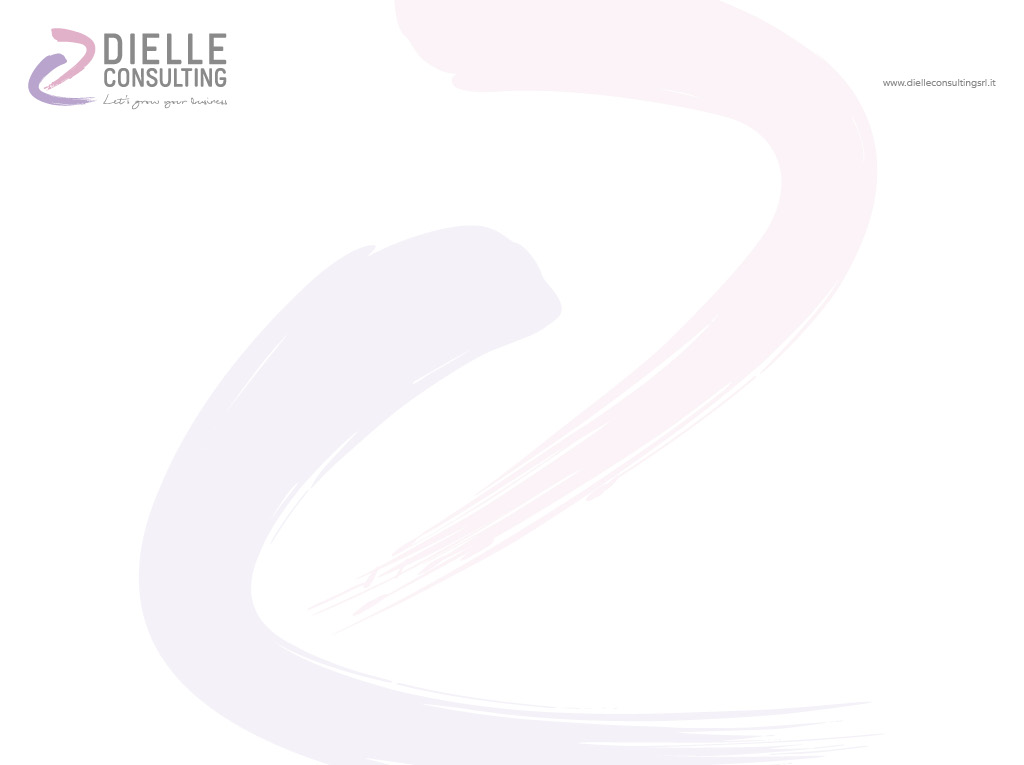 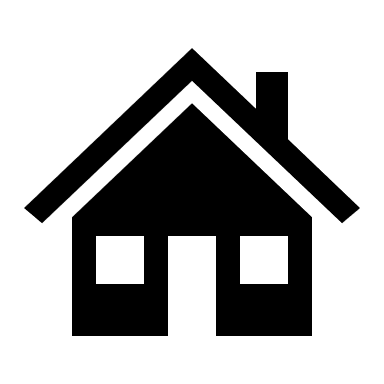 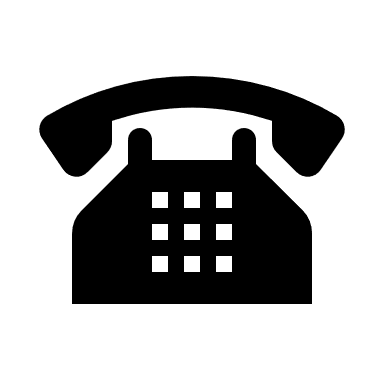 Lucia Nanni 
+39 329 6274850
Daria Rolfini
+39 344 1820241
Viale Cavour, 34 
44121 Ferrara (ITALY)
P.IVA 02035720388
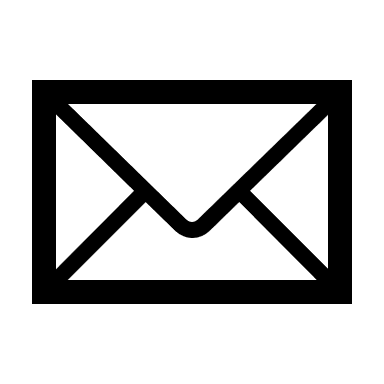 info@dielleconsultingsrl.it
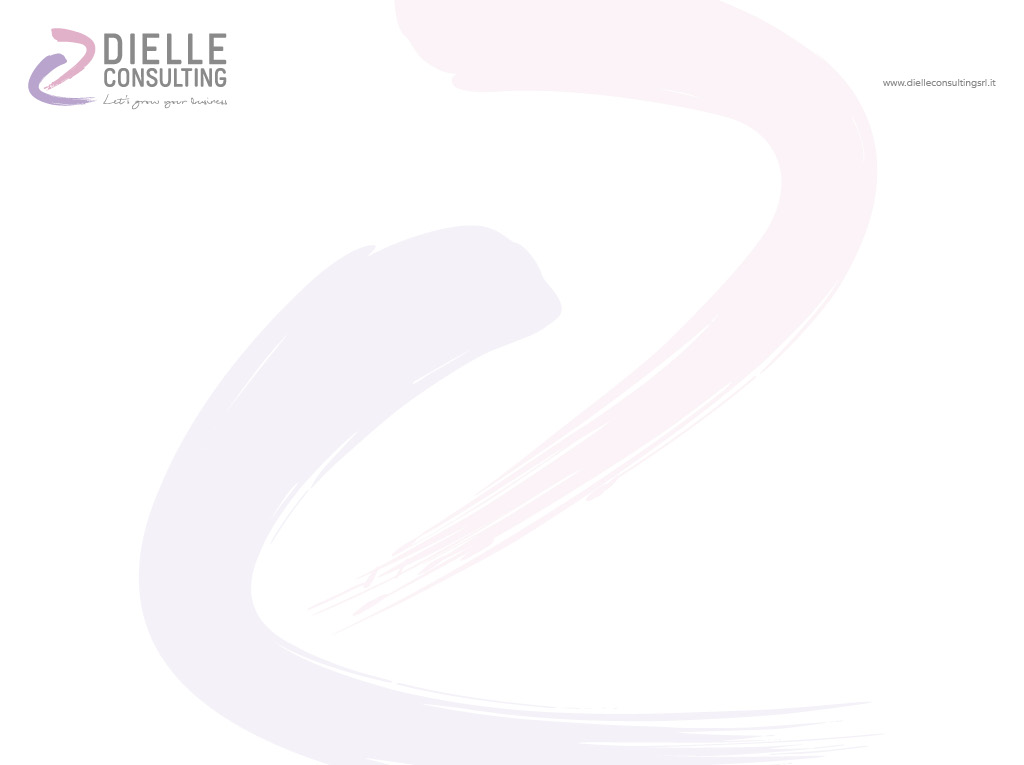 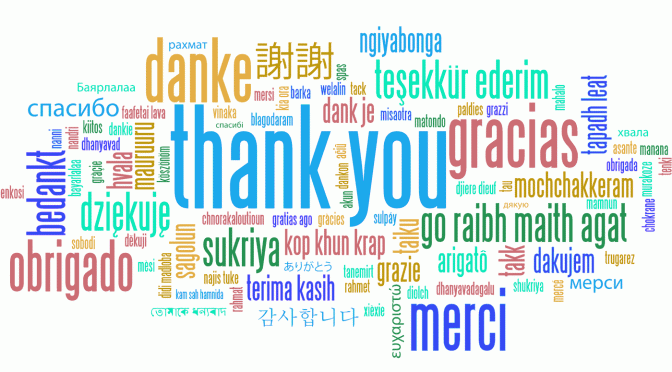